Artist Name
Birthdate
Country
Style of Artwork
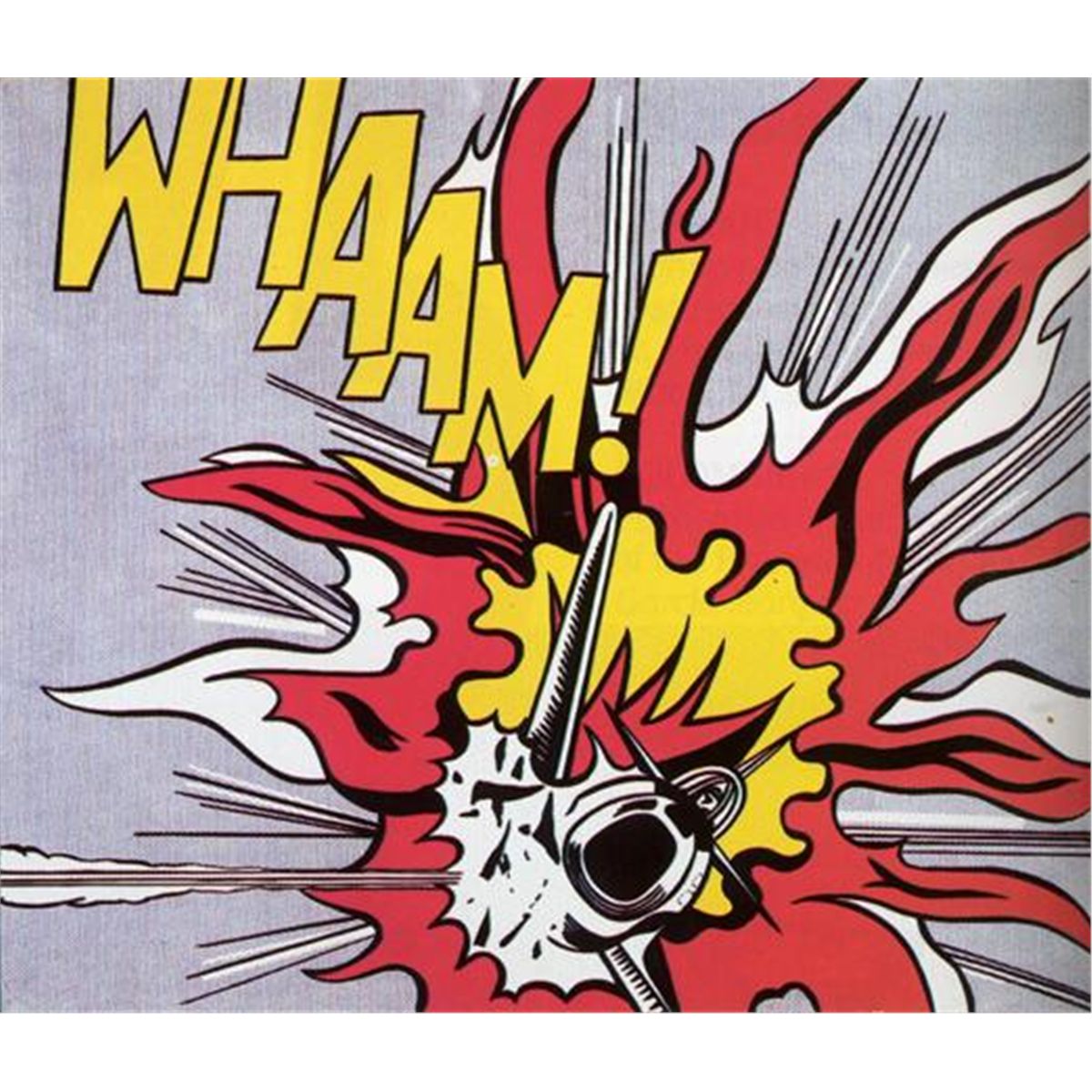 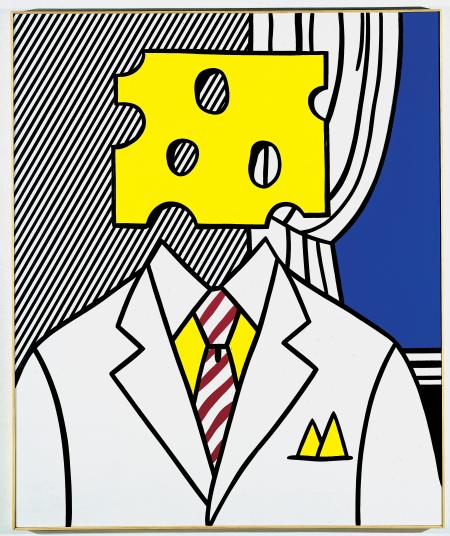 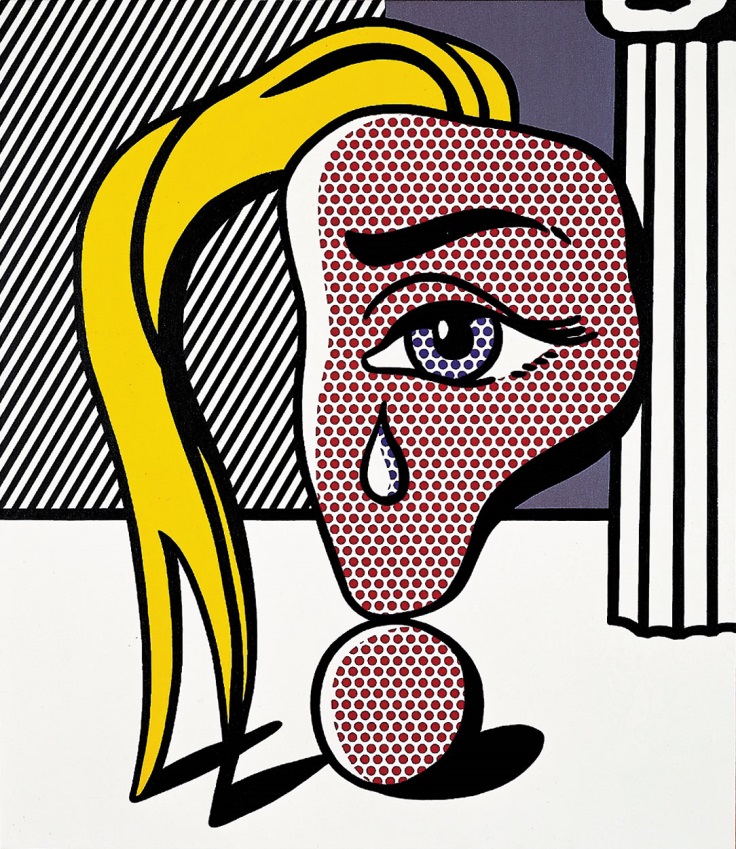 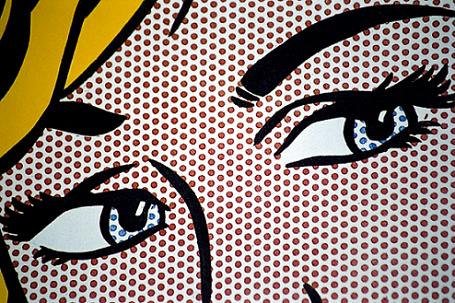